Skeletal and 
Muscular Systems
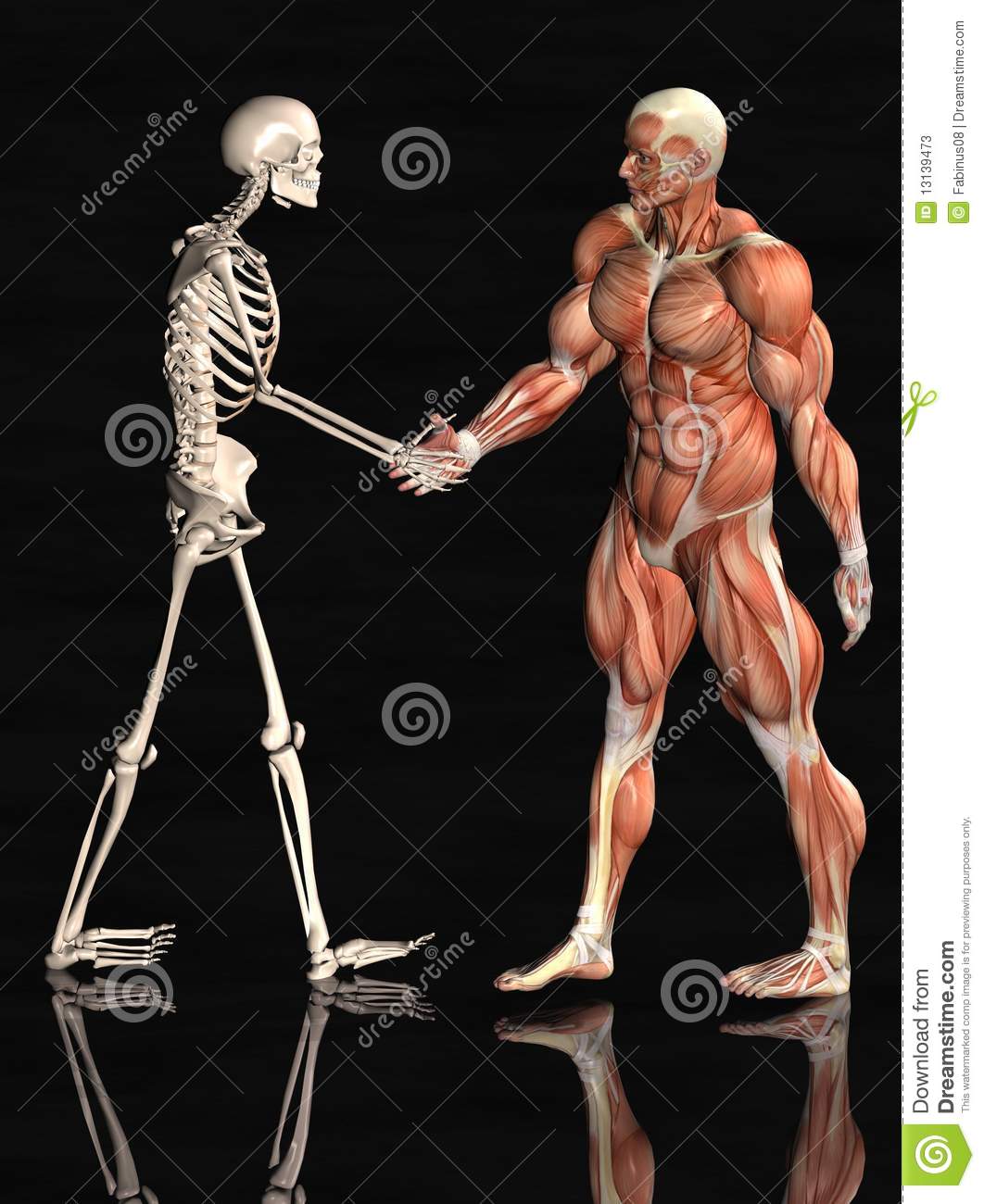 By: Toni Spina, Beau McAndrew, Joey Stickle, Nathan Luis
Skeletal System
Made up of bones, cartilage, ligaments, and tendons
Provides support for the body
Protects internal organs
Store mineral reserves
Allows movement
Provide site for cell formation
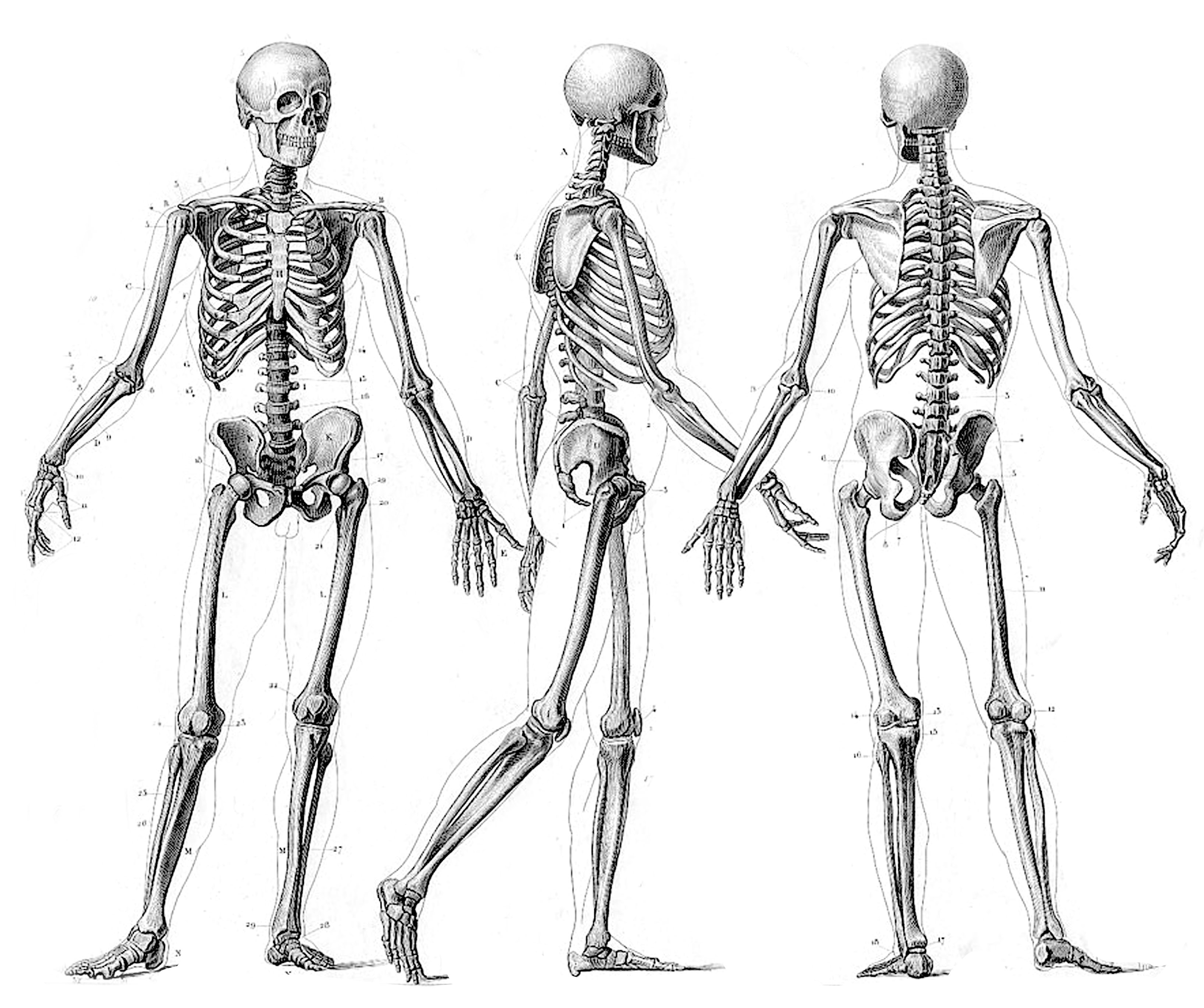 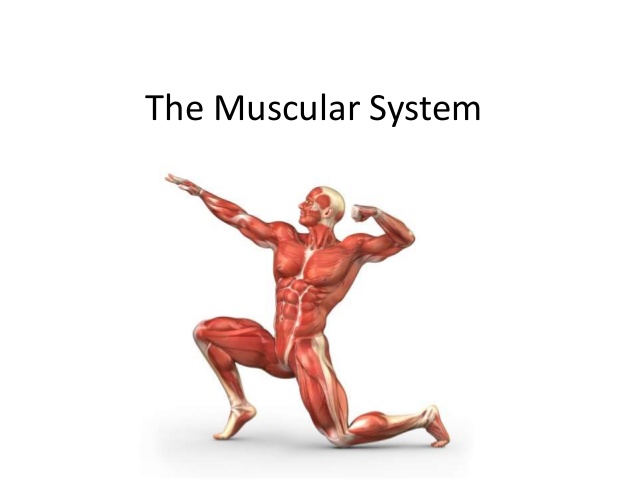 Muscular System
Muscles are made of elastic tissues.
 Thousands of small fibers make up each muscle.
There are three types of muscles
Skeletal-  control voluntary movement.
Smooth or Visceral- controlled by the unconscious part of the brain. Found in the stomach, blood vessels and small and large intestine. Move food along the digestive tract.
Cardiac-   found only in the heart and is responsible for pumping blood into the blood vessels and into the circulatory system.
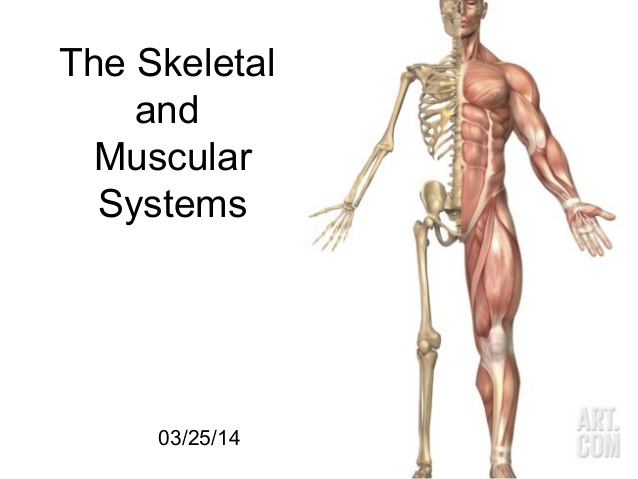 How They Work Together
The muscles work by pulling on the tendons, which connect muscle to bone
When this happens, the bones move
This is called voluntary movement
Our Model
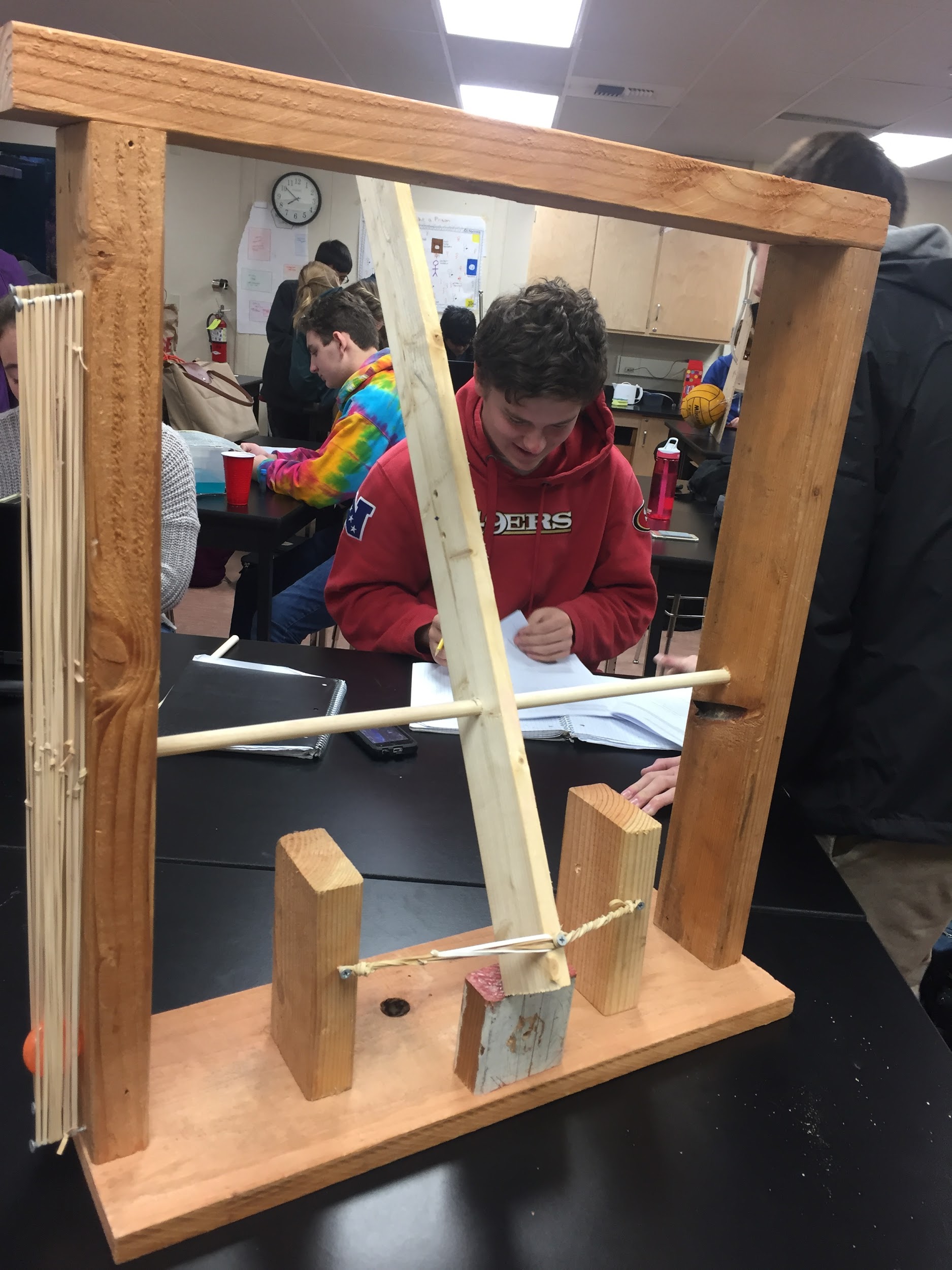 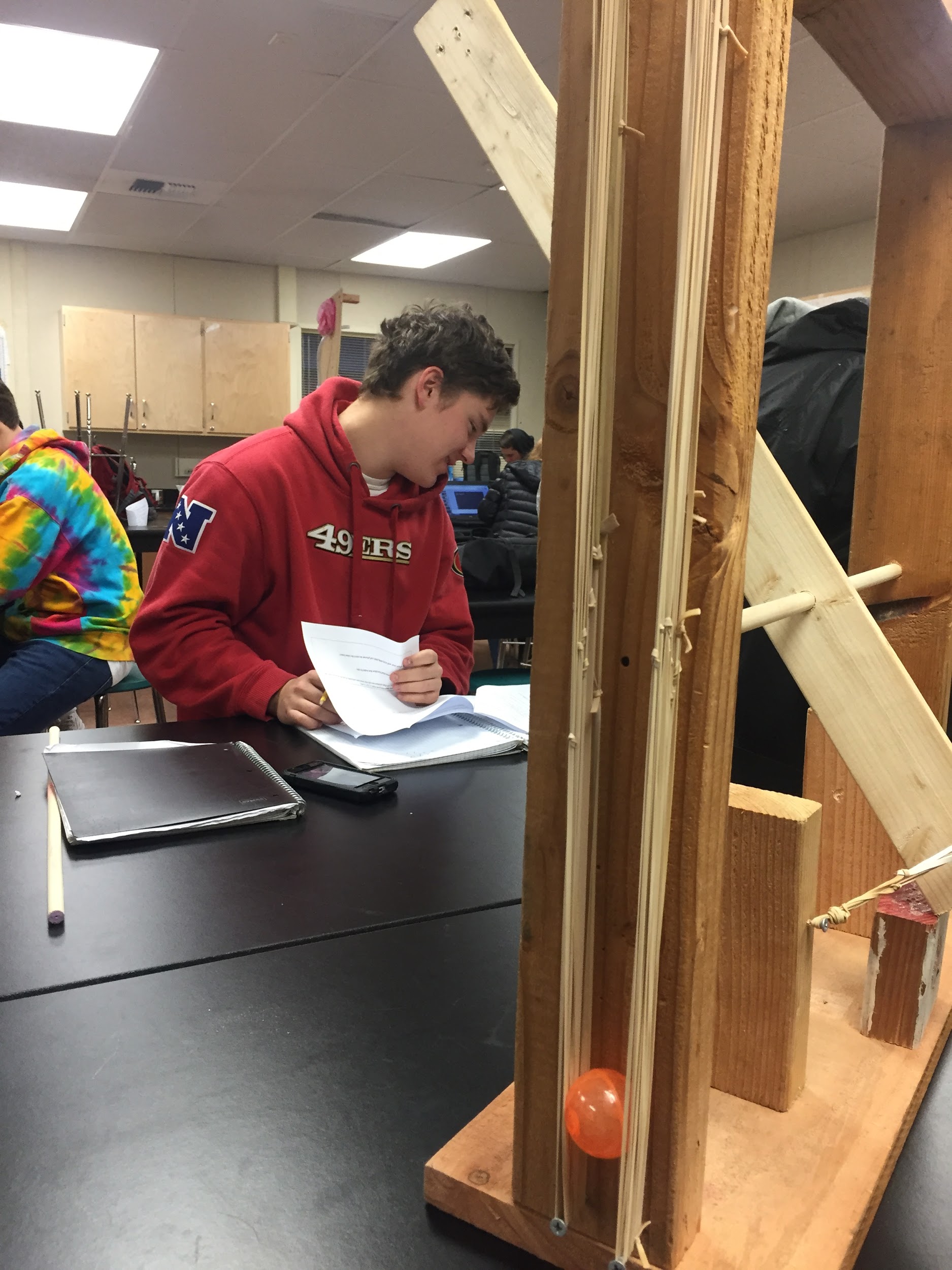 Shows how skeletal and muscular systems work together and independently
What Represents What
Our model represents how the skeletal and muscular systems work independently and together.
The wood: bone  → it independently provides support. 
Rubber bands: skeletal and smooth muscles → it can exert a force
The clay: cartilage →  it supports weight
The screws: tendons and ligaments → provide joint support and connect muscle to bone
The wood wound up by rubber band: the skeletal and muscular systems that work together to allow you to perform voluntary movements.
The smooth muscle: rubber bands with a ball between them →  shows how the digestive system moves food through the digestion system.
Materials List
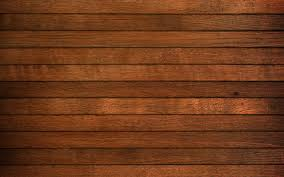 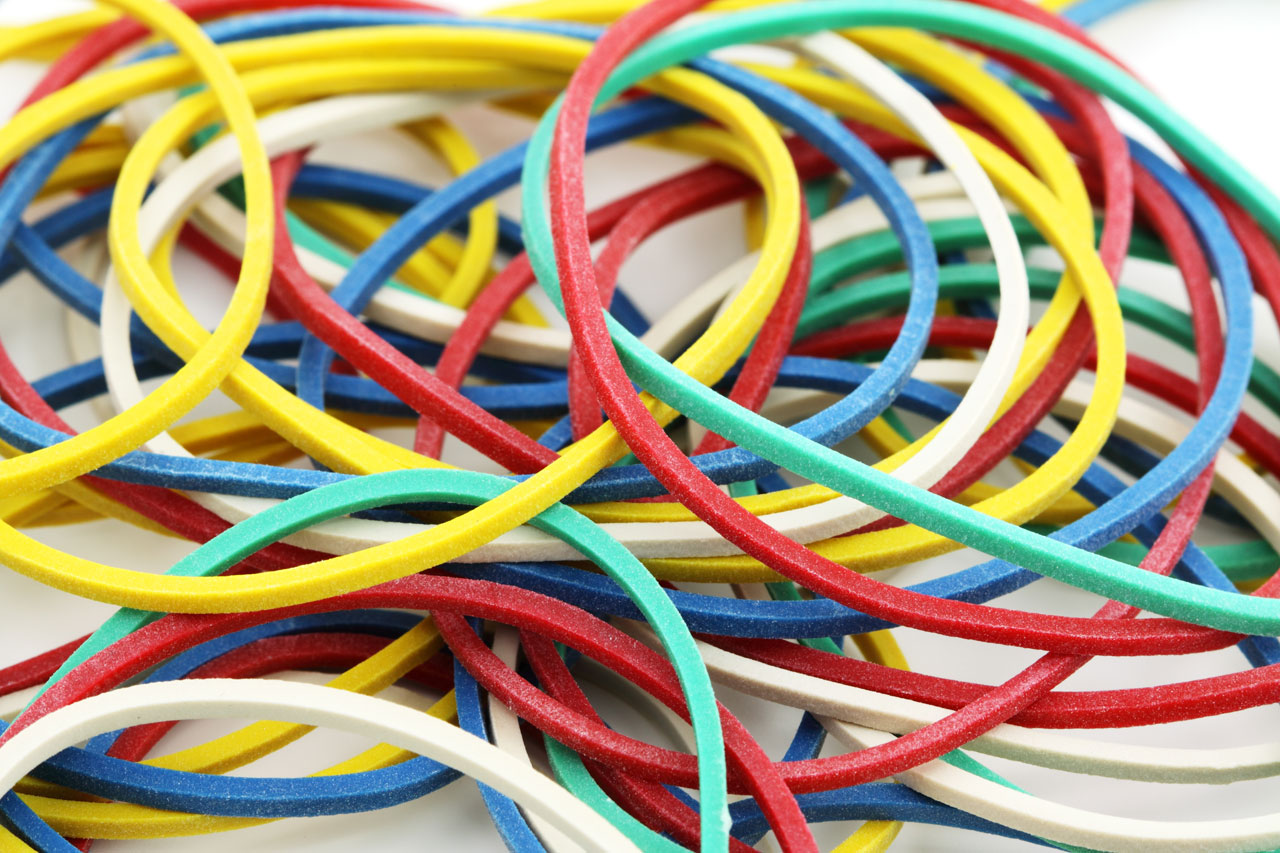 Clay
Wood
Screws
Cup
Rubber bands 
Small bouncy ball or marble
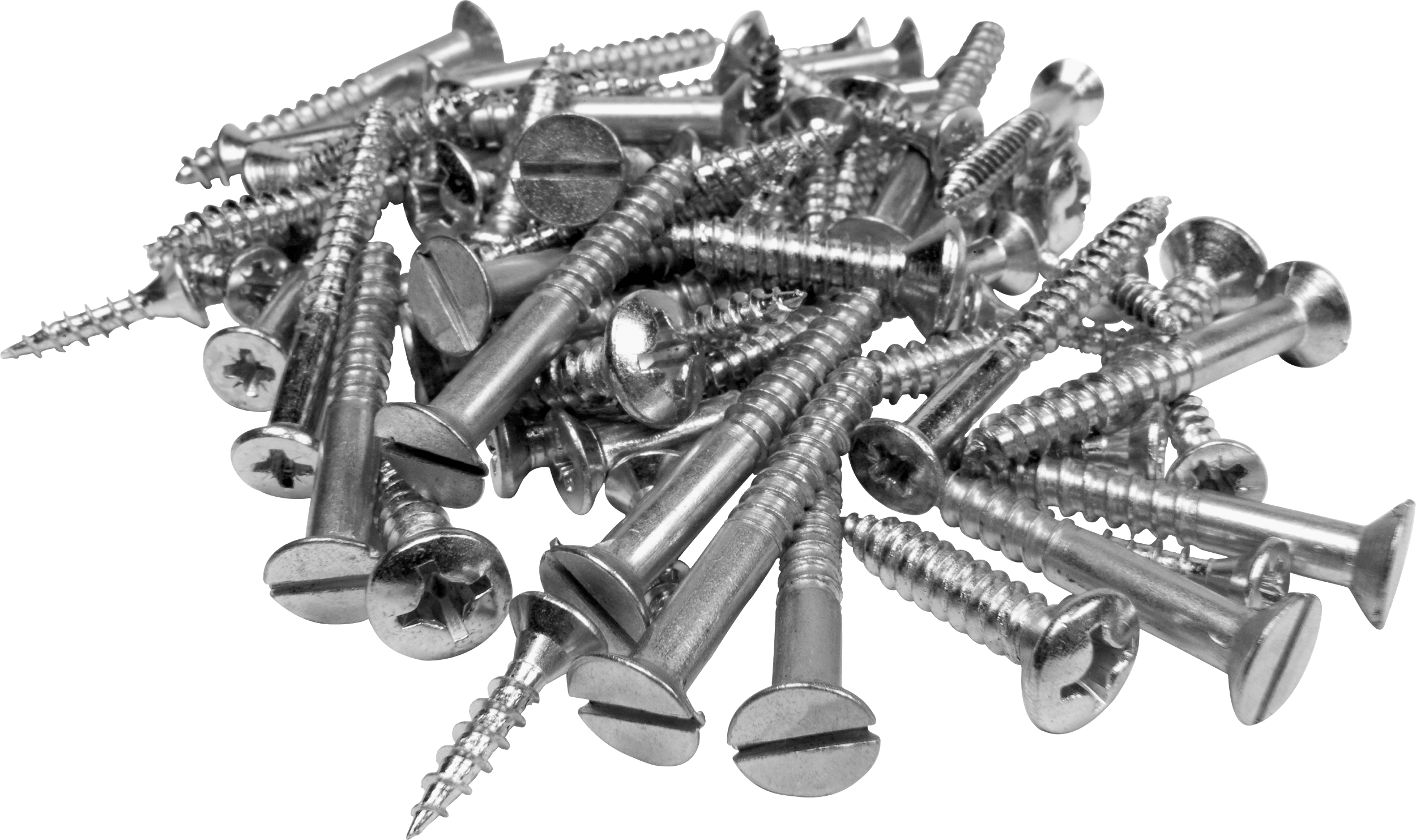 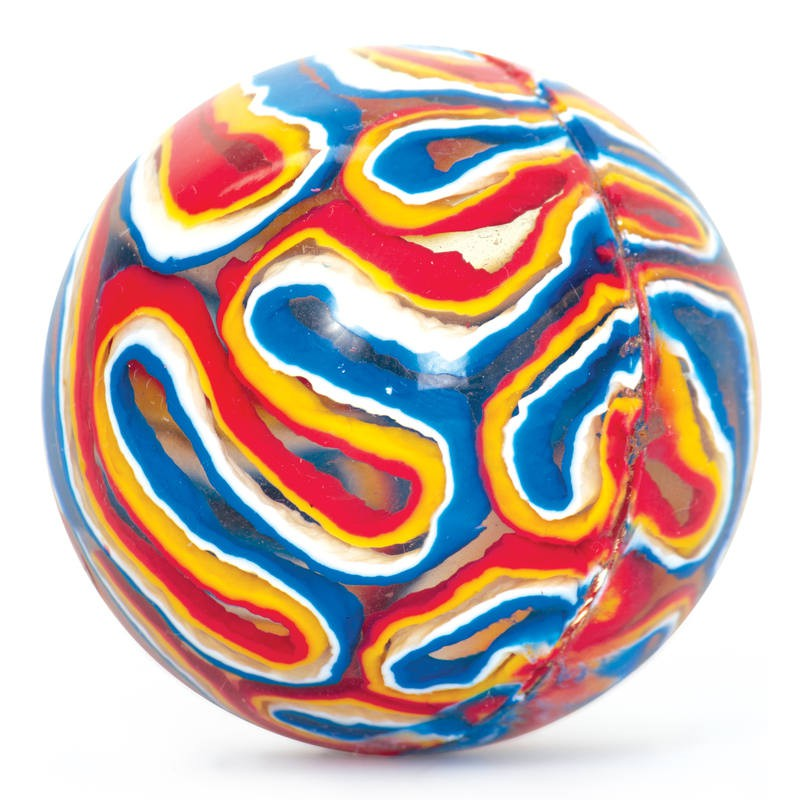